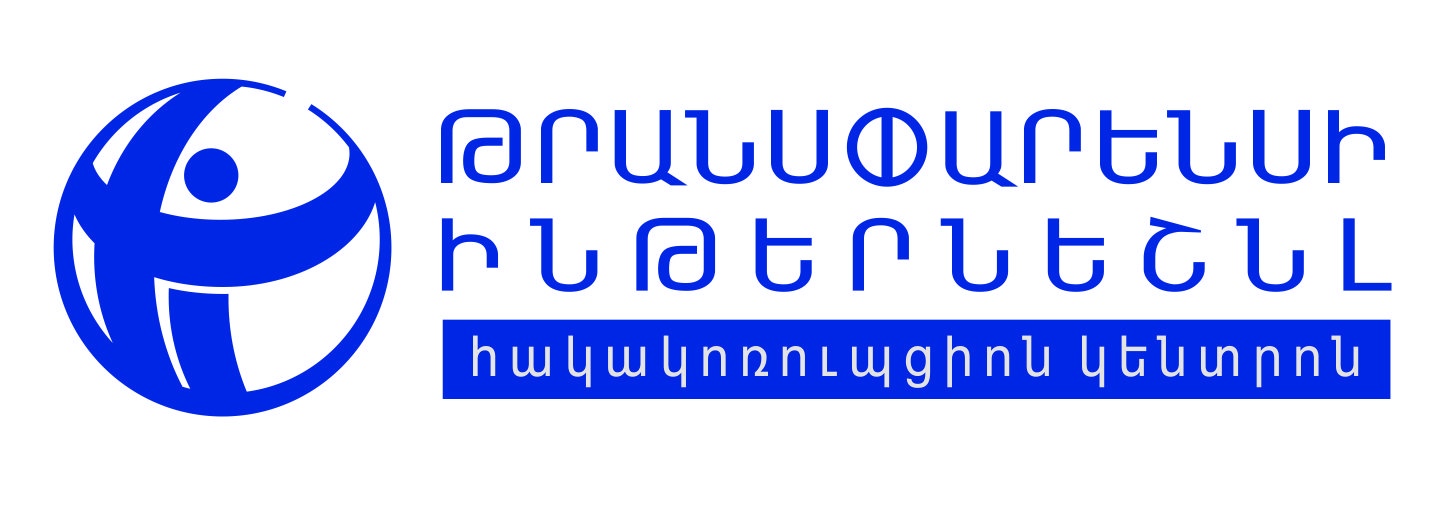 Գործարար ոլորտում կոռուպցիայի հաղթահարման մարտահրավերները և համագործակցության հնարավորությունները
Հակակոռուպցիոն փորձագետ
Խաչիկ Հարությունյան
[Speaker Notes: Motion
(Basic)

Note: This video template is optimized for Microsoft PowerPoint 2010.
In PowerPoint 2007, video elements will play, but any content overlapping the video bars will be covered by the video when in slideshow mode.
In PowerPoint 2003, video will not play, but the poster frame of the videos will remain in place as static images. 
The video:
Plays automatically after each slide transition.
Is 15 seconds long.
Seamlessly loops for infinite playback.
To add slides or change layout:
To add a new slide, on the Home tab, in the Slides group, click the arrow under New Slide, then click under Motion Background Theme, select the desired layout.
To change the layout of an existing slide, on the Home tab, in the Slides group, click Layout, then select the desired layout.
Other animated elements:
Any animated element you insert will begin after the slide transition and the background video has started.]
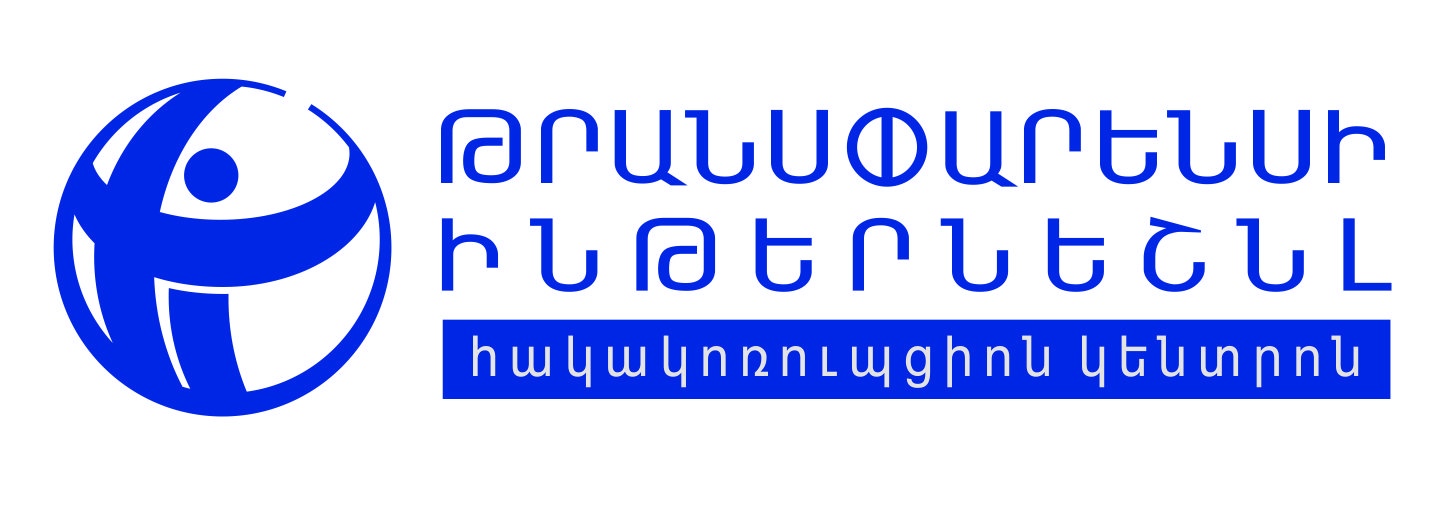 Մարտահրավերներ
Եվրոպական զարգացման և վերակառուցման բանկ
Բիզնես միջավայրի և ձեռնարկությունների կատարողականի հարցախույզ BEEPS V
Բիզնես միջավայրի առաջին 5 լուրջ խոչընդոտներ
Ֆինանսերի մատչելիության պակասը, հարկահավաքություն, քաղաքական անկայունություն, կոռուպցիան, մաքսային և առևտրային կարգավորումներ
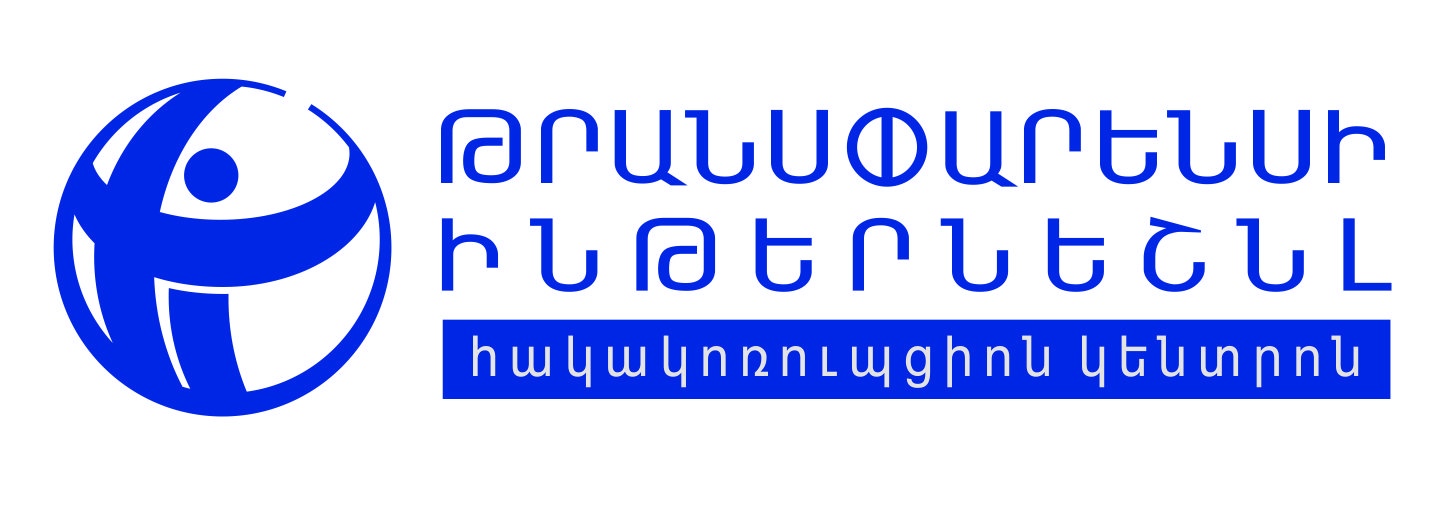 Մարտահրավերներ
Համաշխարհային մրցունակության ինդեքս 2015-2016
Բիզնեսով զբաղվելու ամենից խնդրահարույց գործոնները
Ֆինանսների մատչելիության պակաս, անարդյունավետ կառավարական վարչարարությունը, արտարժույթի կարգավորումները, ոչ պատշաճ կրթված աշխատուժը, կոռուպցիան:
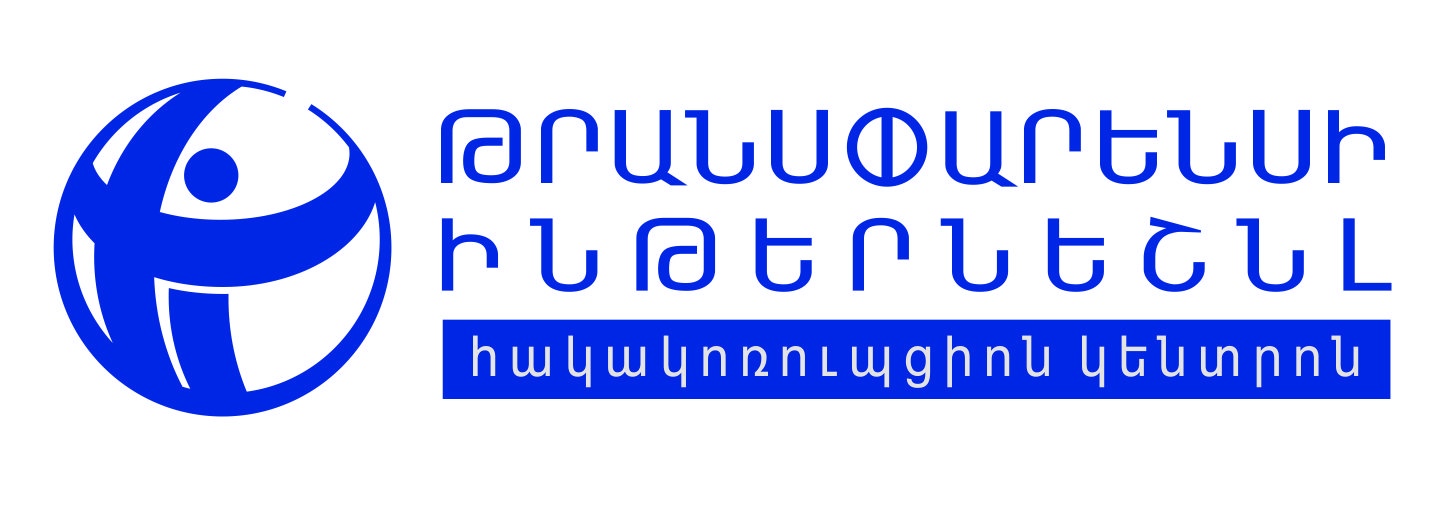 Մարտահրավերներ
Կոնցեպտուալ մակարդակում
Մոնոպոլիաներ /Համաշխարհային մրցունակության ինդեքս 2015-2016թթ. Հակամոնոպոլ քաղաքականության արդյունավետությունը 88-րդը 140-ից/
Բիզնեսի և քաղաքականության սերտաճում. Բերթելսման Անցումային ինդեքս 2016թ.
“Բարձրաստիճան կառավարական պաշտոնյաների ընդգրկվածությունը բիզնեսում ստեղծում է բացասական պայմաններ հակամոնոպոլ օրենքների իրականացման համար”:
Անցումային երկներ 2015թ. Ֆրիդոմ Հաուզ
“Արդյունաբերության հիմնական ճյուղերը և արտաքին առևտրի շուկաներում մնում են դեռևս մոնոպոլիզացված ստեղծելով կոռուպցիայի համար լայն հնարավորություններ”:
Ինստիտուցիոնալ առումով անկախ չէ և ունի թափանցիկության պակաս
Մարտահրավերներ
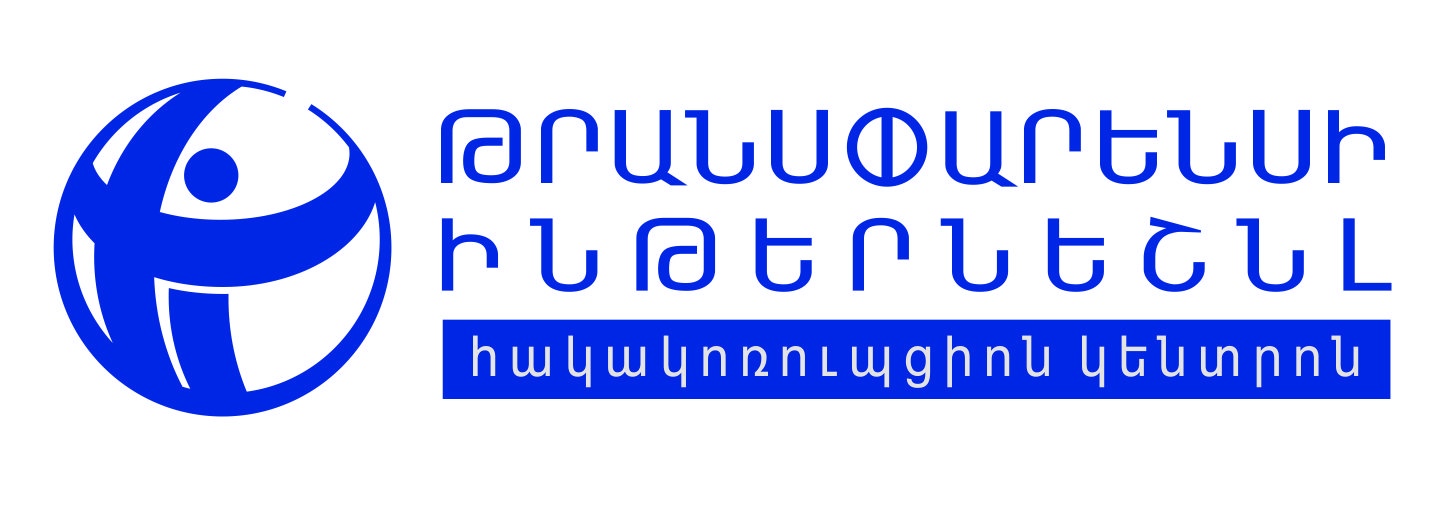 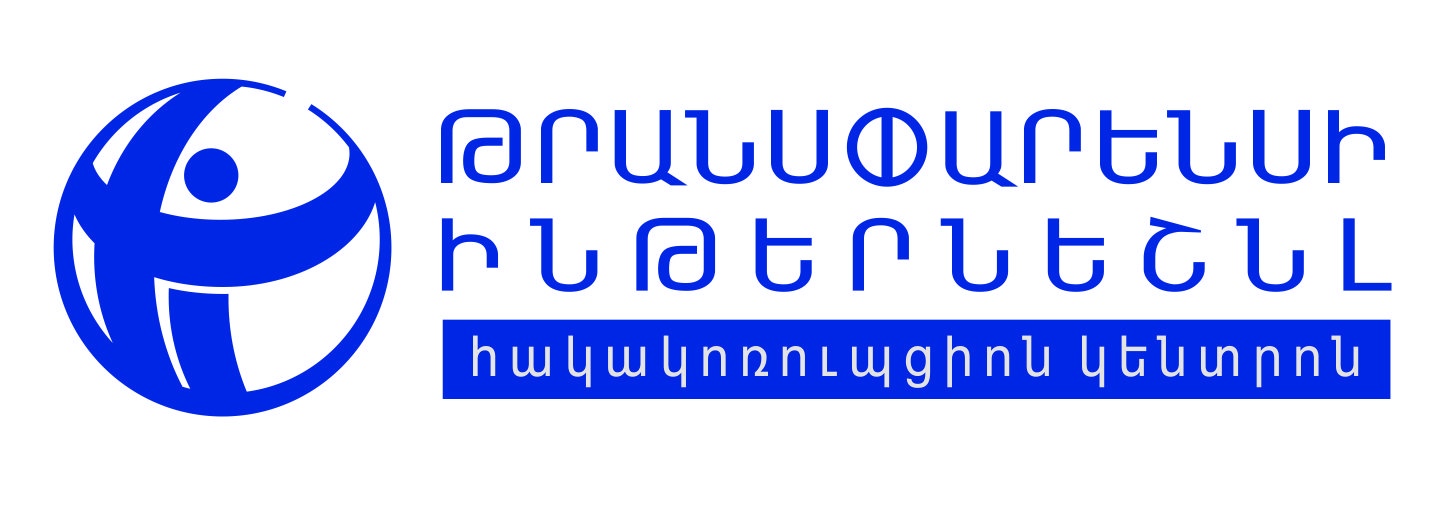 Մարտահրավերներ
ԿՀՌԿ 2013թ. Հարկ վճարողների ընկալման հարցախույզ
Հարց 2,14 Ինչու են կաշառ վճարում բիզնեսները հարկային/մաքսային մարմնին?
36%-հարկ քիչ վճարի
34%-այլ տարբերակ չկա
32%-ստիպված են հատուկ վերաբերմունք ցույց տալ հարկային/մաքսային մարմիններին
27%-կարծում են որ այդ մարմիններն ազնիվ չեն վարվի իրենց հետ
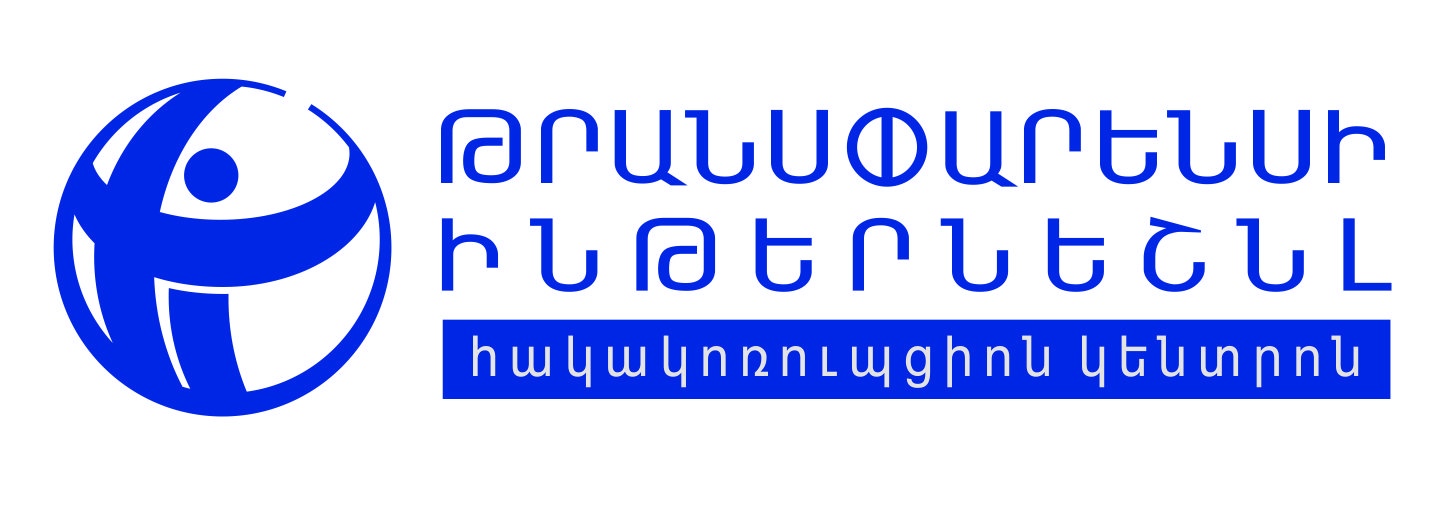 Մարտահրավերները
Իսկ ինչու են վերցնում հարկային/մաքսային մարմինները?
62%-խնդիրը համակարգային է
26%-թույլ վերահսկողություն
24%-այն այս կամ այն չափով կիրառվում է բոլոր ոլորտներում
23%-ցածր աշխատավարձներ
22%-պարզաբանումները հեշտ չեն ստացվում
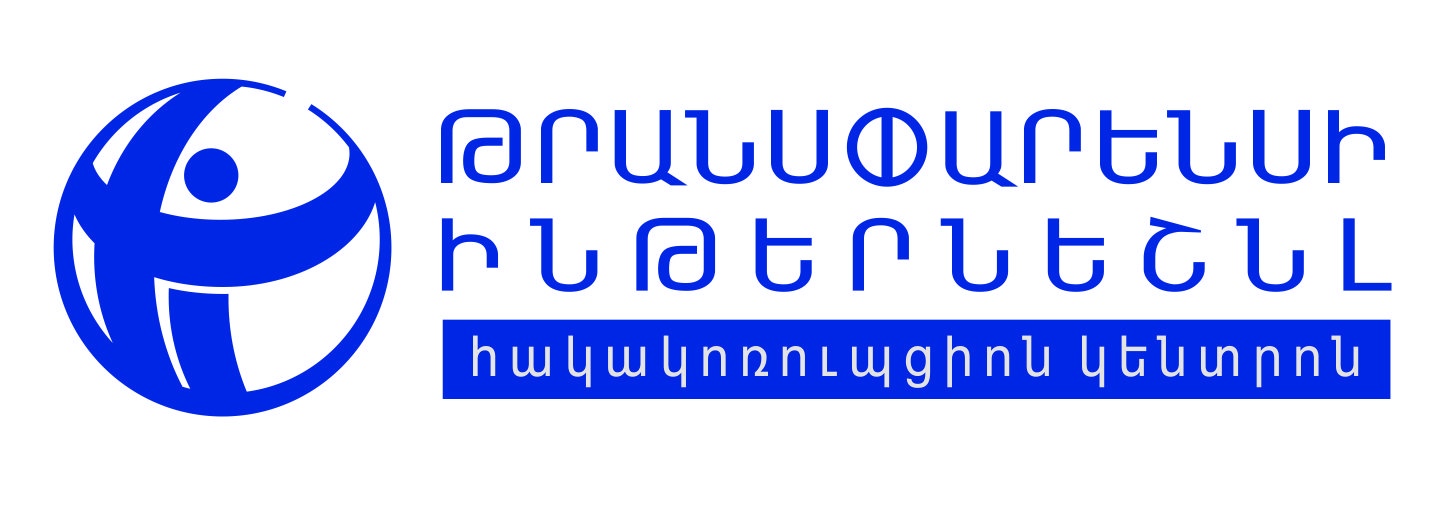 Մարտահրավերներ
Հարցվածները 40% հպարտ չէ որ վճարում է հարկեր քանի որ չգիտի թե ինչ նպատակով է ծախսվում դա , իսկ 19% ևս հպարտ չէ բայց այն պատճառով որ ըստ նրանց դրանք իրենց նպատակին չեն ծառայում:
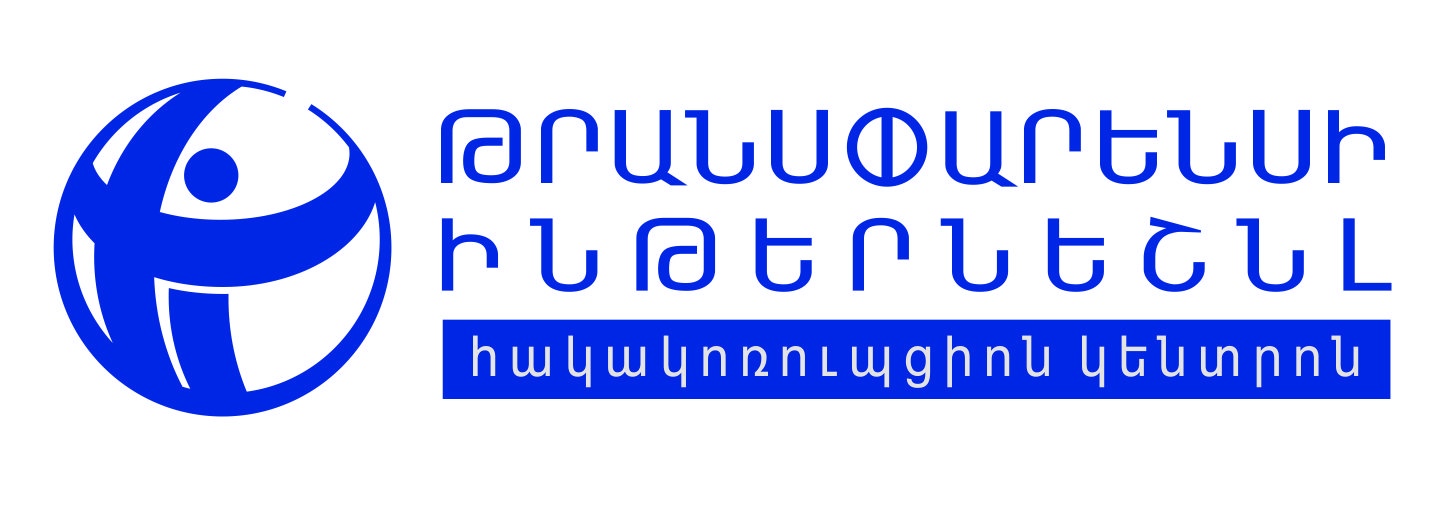 Համագործակցության հնարավորություններ
Collective action
“Կոլոբորատիվ և կայուն համագործակցության գործընթաց շահատերերի միջև, որը բարձրացնում է ազդեցությունը և վստահելիությունը առանձին գործողության և բերում է խոցելի դերակատերներին միության մեջ նման կազմակերպությունների հետ և հավասարեցնում է համագործակցության հնարավորությունները:
 	World Bank Institute
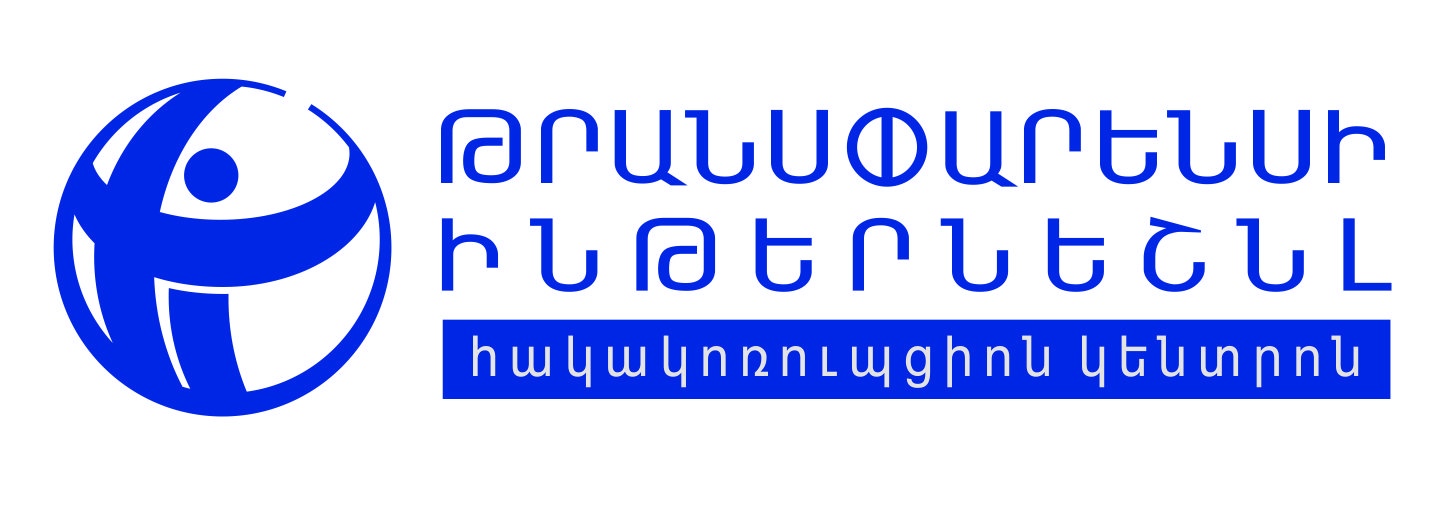 Համագործակցության հնարավորությունները
Համագործակցության Գործընկերներ
Պետություն /օրինավորության պակտ/
Այլ բիզնեսներ /ստանդատրների սահմանման նախաձեռնություններ/
Միջազգային կառույցներ /UN Global Compact/
ՀԿ-եր /օրինավորության պակտ/
ԶԼՄ-եր
Սպառողներ
Կուսակցություններ
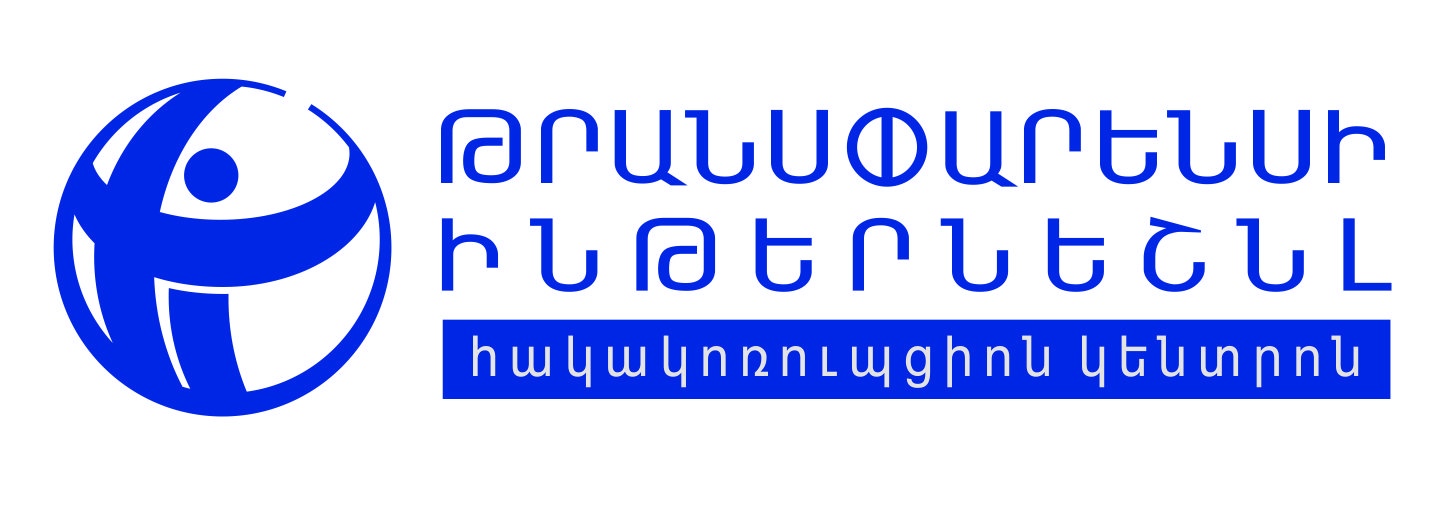 ձևավորել պայքարող քաղա­քացի` 
հանուն կոռուպցիայից զերծ Հայաս­տա­նի
www.transparency.am
fb.com/TIArmenia